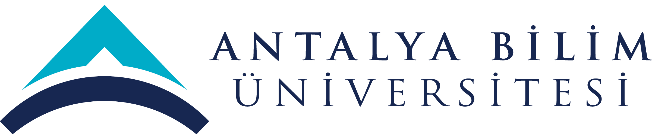 2021 YILI 
YÖNETİMİN GÖZDEN GEÇİRME TOPLANTISI 
(YGG)
ENGELLİ ÖĞRENCİ BİRİMİ
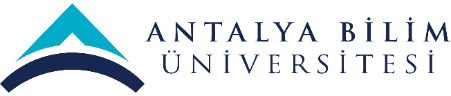 MİSYON-VİZYON-POLİTİKA
MİSYON
Antalya Bilim Üniversitesi'nde  öğrenim gören ve herhangi bir engeli nedeniyle özel korunma, bakım, rehabilitasyon, danışmanlık ve destek hizmetlerine ihtiyaç duyan öğrencilerin,  öğrenim süreçlerini kolaylaştırmak  için gerekli tedbirleri almak ve bu yönde akademik, sosyal, kültürel ortamlara eşit fırsatlarla  katılımlarını sağlamak ve düzenlemeler yapmaktır.
VİZYON
Dezavantajlı  öğrencilerin tüm öğrencilerle eşit hak ve imkânlara sahip olarak eğitim-öğrenim gördüğü bir ortam sunmaktır.
SWOT (GZFT) ANALİZİ
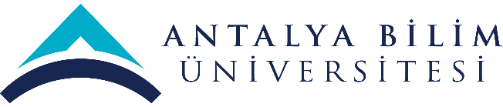 PAYDAŞ BEKLENTİLERİ
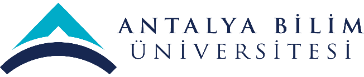 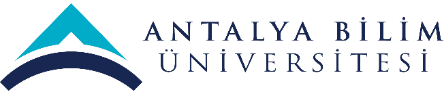 MEVCUT KAYNAKLAR ve  İHTİYAÇLAR
(FİZİKİ, MALZEME, TEÇHİZAT, EKİPMAN vb.)
SKORU YÜKSEK OLAN ve AKSİYON GEREKTİREN RİSKLER
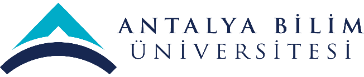 PAYDAŞ GERİBİLDİRİMLERİ
(ANKET ANALİZLERİ)
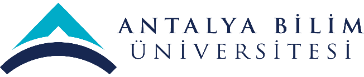 3 Aralık Dünya Engelliler Günü %87
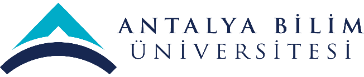 DÜZELTİCİ-ÖNLEYİCİ FAALİYETLER
NOT:DURUMA GÖRE ÇOĞALTILABİLİR!
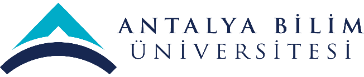 DÜZELTİCİ-ÖNLEYİCİ FAALİYETLER
NOT:DURUMA GÖRE ÇOĞALTILABİLİR!
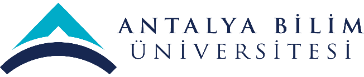 İÇ DENETİM SONUCUNA DAYALI ÖZ DEĞERLENDİRME ve GÖRÜŞLERİNİZ
Bütün kalite süreçleri birim çalışanları tarafından gözden geçirilecek
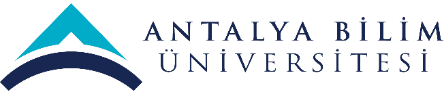 FARKLI ve İYİ UYGULAMA ÖRNEKLERİ
EĞİTİM-ÖĞRETİM ALANINDA
Öğrenci talepleri üzerine sınav ve derslerde kolaylıklar sağlandı
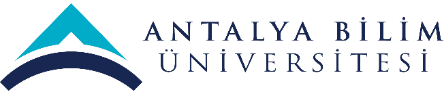 FARKLI VE İYİ UYGULAMA ÖRNEKLERİ
KURUMSALLAŞMA ALANINDA
3 Aralık Dünya Engelliler Günü Etkinlik memnuniyeti ölçüldü %87
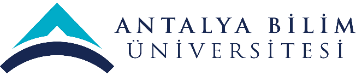 SÜREKLİ İYİLEŞTİRME ÖNERİLERİ
Kalite süreç ve sorumluları belirlenecek
Toplumsal farkındalığı arttırmaya yönelik etkinlikler yapılacak 
Engelli biriminin tanınırlığını arttırmak için sosyal medya kullanılacak